Child Abuse and Neglect
Recognizing and Reporting
Pre-reading
No pre-reading or prerequisites are necessary for this module.
What we’ll cover:
Define and recognize indicators of:
Abuse
Neglect
Sexual concerns
Human Trafficking
Dependency
Mandatory reporting 
Child Advocacy Centers
New laws enacted to protect students in Nebraska
Role of the School Nurse
Child Abuse and Neglect Definitions and Indicators
In order to recognize abuse and neglect in children, in this module we will discuss the different types/legal definitions of abuse and neglect and what you may possibly see with them (indicators).
Abuse
Physical Abuse - Definition
Non-accidental infliction of injury or an act that poses substantial likelihood of bodily injury. 

Such injury is considered abuse regardless of whether the caregiver intended to hurt the child. 

Physical discipline, such as spanking, is not considered abuse as long as it is reasonable and causes no bodily injury to the child. ​
Indicators of Physical Abuse
Unexplained injuries
Bruises or other marks
Arrives early to school and stays late
Parent tells teachers to use harsh physical discipline if child misbehaves
Parent Offers conflicting, unconvincing, or no explanation for the child's injury, or provides an explanation that is not consistent with the injury
Indicators of Physical Abuse, Continued
Unexplained burns, bites, bruises, broken bones, or black eyes
Has fading bruises or other marks noticeable after an absence from school
Child shrinks at the approach of adults, or is generally afraid of adults
Child is reluctant to be around a particular person or seems frightened
Child Discloses abuse
Parent Offers conflicting, unconvincing, or no explanation for the child's injury, or provides an explanation that is not consistent with the injury
Other Forms of Physical Abuse
Physical abuse may also be:
Unreasonable use of confinement: Any type of activity the caregiver uses to confine or restrict the child such as tying the child up with rope, duct tape, or chain to keep the child in one place.
Cruel punishment: Any type of discipline that results in injury, cuts, bruising, withholding food, water, required care, or requiring a child to consume nonfood items or inappropriate amounts of food or water, or a parent or caregiver's use of sadistic measures or weapons.
Emotional Abuse
The parent or caregiver demonstrates a pattern of criticizing, rejecting, insulting, isolating, terrorizing, or humiliating the child, resulting in serious emotional or behavioral issues.
Indicators
Overly compliant, passive, withdrawn
Extreme changes in behavior
Signs of anxiety, depression, eating disorders, self-harming
Delays in developmental milestones
Parent uses rejecting, insulting or critical statements towards child
Parent uses humiliation or isolation tactics
Neglect
Physical Neglect
Physical neglect means the failure of the parent/caregiver to provide basic needs, for example food, clothing, shelter, medical care, supervision, and/or a safe and sanitary living environment for the child.
Indicators of Physical Neglect
Is frequently absent from school or comes to school unprepared, without supplies, lunch or lunch money
Begs or steals food or money
Lacks needed medical or dental care, immunizations, or glasses
Sleeping at school
Is consistently dirty and has severe body odor
Lacks sufficient clothing for the weather
Children report parents are rarely home
Child acts mature for their age or provides supervision and care to younger siblings
Family home is physically unsafe which may include exposed wiring, lack or water or utilities, substantial amount of waste such as garbage, trash, human or animal waste
Abandonment
Abandonment means a child is without any appropriate caregiver due to the intentional act and decision of the parent not to care for the child. There is a clear demonstration that the parent/caretaker does not intend to resume parental responsibilities for the child.
Nebraska's Safe Haven law can be found at NRS 29-121 . Although an individual cannot be criminally prosecuted solely based on the act of leaving a child who is 30 days or younger at a licensed hospital, they may have a Juvenile Court Case opened.
Indicators of Abandonment
Parent has left children with someone who cannot meet the children's needs and has not returned.
Parent has kicked the child out of the home and refuses to let the child return and has not arranged for an alternative caregiver.
Educational Neglect
The failure of the parent or caregiver to access an appropriate educational program and assure regular attendance for a child age 6 or older, but younger than age 13, unless the parent or caregiver has complied with one of the exceptions listed in Neb. Rev. Stat. § 79-201​.
Indicators:
Child is falling behind in school
Child is frequently late for school or has unexcused absences
Domestic Violence
Domestic violence as neglect means the establishment of control and fear in a relationship through the use of violence and other forms of abuse and the children have been present or effected by the domestic violence.
Indicators:
Child is physically present in the home when an injury to the adult has occurred
The child has intervened
The child has called for help and/or the child is fearful
Weapons have been used, or items have been used as weapons in the incident
The child demonstrates a pattern of emotional or behavioral response to domestic violence in the home
Substance Use
Parent's use of substances is affecting their ability to parent and provide for the needs of their children. Substance use alone does not indicate abuse or neglect.
Indicators:
Lack of caregiver available to meet needs
Child acts mature for their age or provides supervision and care to younger
Lack of hygiene, food, or other basic needs not being met
Violence in the home and may display violence in other settings
Child withdrawn from peers
Injury due to lack of supervision
Sexual Concerns
Sexual Abuse
Sexual Abuse means any sexually oriented act, practice, contact, or interaction in which the child is or has been used for the sexual stimulation of a parent, child, vulnerable adult, or another person.
Sexual Exploitation includes, but is not limited to, any person causing, allowing, permitting, inflicting, or encouraging a child to engage in voyeurism, exhibitionism, or sexual acts in exchange for something; or in the production, distribution, or acquisition of pornographic photographs, films, or depiction of the child.
Indicators for Sexual Abuse, Sexual Exploitation
Has difficulty walking or sitting
Suddenly refuses to change for gym or to participate in physical activities
Reports nightmares or bedwetting
Experiences a sudden change in appetite
Demonstrates bizarre, sophisticated, or unusual sexual knowledge or behavior
Becomes pregnant or contracts a venereal disease, particularly if under age 14
Goes missing
Reports sexual abuse by a parent or another adult caregiver
Attaches very quickly to strangers or new adults in their environment
Human Trafficking
Trafficking Definitions
Sex trafficking is any attempt to have someone under 18 perform a commercial sex act, that is, a sex act for money or for anything else of value, like a place to sleep, food, transportation, or even drugs.
Trafficking Definitions
Labor trafficking is trying to force a minor to provide labor or services by: physically harming or restraining the victim (or threatening to do so); threatening to have the victim arrested or deported; controlling the victim's access to drugs; exploiting a victim's functional or mental impairment; and claiming the victim cannot leave a job because of a real or imagined debt.
Indicators of Sex or Labor Trafficking
Chronic missing/homeless youth
Inconsistencies when describing and recounting events
Sexually explicit profiles on social networking sites
Demeanor exhibiting fear, anxiety, depression, submissiveness, tenseness, nervousness
Indicators of Sex or Labor Trafficking
Is not enrolled in school or repeated absence from school
Family relationships not clear (may or may not present as formal guardian)
Child is fearful of family he/she lives with
Does not have access to their personal identification documents (e.g., ID card, social security card, driver's license)
For additional information please see DHHS Human Trafficking Site
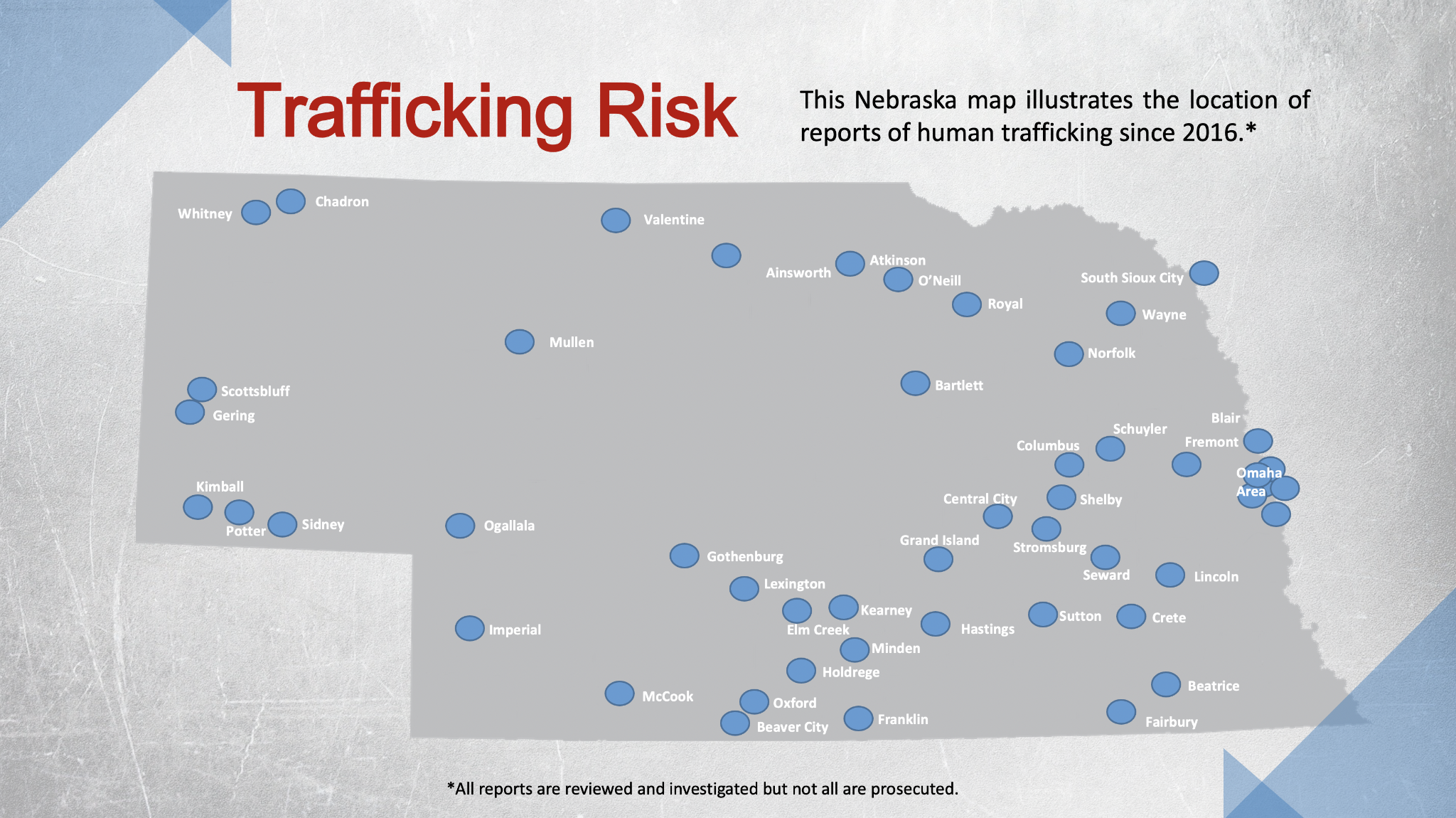 1. “Human trafficking” means both forced labor (otherwise known as labor trafficking) and commercial sexual assault (otherwise known as sex trafficking).
2. Under federal and Nebraska law, a human trafficker includes both those selling and those purchasing the services of a trafficking victim.
Source: Nebraska Human Trafficking Task Force
What are the signs of sex trafficking? Part 1
This short video from the Nebraska Human Trafficking Task Force explores signs you may see in students at your school.
What are the signs of sex trafficking? Part 2
This short video from the Nebraska Human Trafficking Task Force explores signs you may see in students at your school.
Dependency
Dependency
Dependency occurs when no child maltreatment has been identified however the parent or caregiver is, or will be unable to care for the child through no fault of the parent or caregiver.
Indicators:
Parent has their own physical or mental health needs preventing from properly providing for the child
Child has no caregiver due to death, incarceration, hospitalization, or lack of supports
Child's physical or mental health needs are beyond ability of caregiver or community based services
Reporting Child Abuse and Neglect
Mandatory Reporting
Everyone has a responsibility to report child abuse or neglect. 
State law requires any person who has a reason to believe that a child has been abused or neglected to report their concerns to the Child Abuse and Neglect Hotline at: (800) 652-1999
See: Nebraska Revised Statute 28-711
Reporting at your school
Check to see what your school’s policies and procedures are for reporting suspected child abuse/neglect. For example, you may need to notify your principal or building administrator first.
What to Report
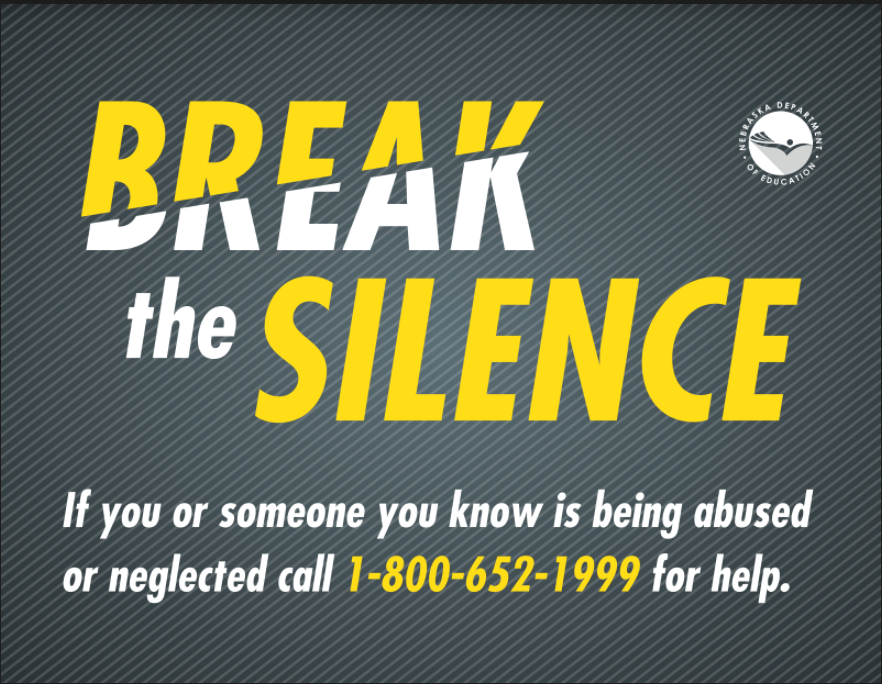 Family information
The concerns you have
Reporting: Family Information
Provide as much information as you can about the alleged victim(s)—the child(ren)—and the people in their household.
Give the Hotline Worker the address, if you can.
It helps if you can provide first and last names of the child(ren), their ages (or birthdates) and the school(s) they attend, if you know.
It helps if you can name anyone else who lives in the home with the child(ren)—parent(s), step-parent(s), grandparent(s), aunts or uncles or other adults--and provide their age(s) and phone number(s).
If you know them, provide the full name(s) and address(es) of any non-custodial parent(s).
Reporting: Concerns
Describe what is going on and what you are concerned about
Describe how the children are unsafe
Describe the specific incident(s) you are concerned about, with as much detail as possible:
Where it happened
When it happened
Who was there
Describe any signs of physical abuse such as marks or bruises
Describe any illegal drug use or misuse of prescription drugs and how it makes the child(ren) unsafe
If there is domestic violence occurring between the adults, describe if there has been an injury as a result of the domestic violence
Describe how the children have been effected
Will the family know who reported them?
No. The identity of the person who made the report is confidential and cannot be released.
Reasonable cause
If you have reasonable cause to believe that a child is being abused or neglected, you must report that. You do not need proof. 
It is NOT your job to investigate. It IS your job to report. 
Nebraska Revised Statute 28-711
(1) When any physician, any medical institution, any nurse, any school employee, any social worker, the Inspector General appointed under section 43-4317, or any other person has reasonable cause to believe that a child has been subjected to child abuse or neglect or observes such child being subjected to conditions or circumstances which reasonably would result in child abuse or neglect, he or she shall report such incident or cause a report of child abuse or neglect to be made to the proper law enforcement agency or to the department on the toll-free number established by subsection (2) of this section.
How to Report
Phone: Calling the hotline is the preferred way to report.
1-800-652-1999
Email: There is also an email address that can be used when necessary for situations such as emailing pictures or attachments. 
DHHS.ChildAdultANHotline@nebraska.gov
Child Advocacy Centers
Resource: Child Advocacy Centers
This short video explains what the purpose and role of a Children’s Advocacy Center (CAC) is.
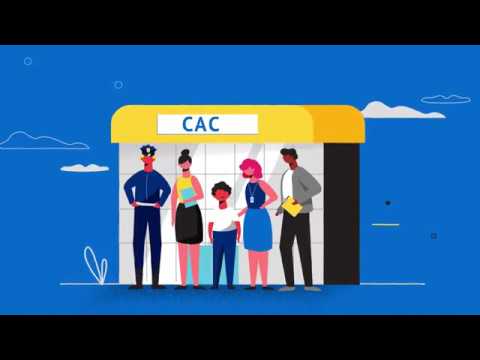 Resource: Child Advocacy Centers
Find your local CAC:  https://www.nebraskacacs.com/cac-information/find-your-local-cac.html
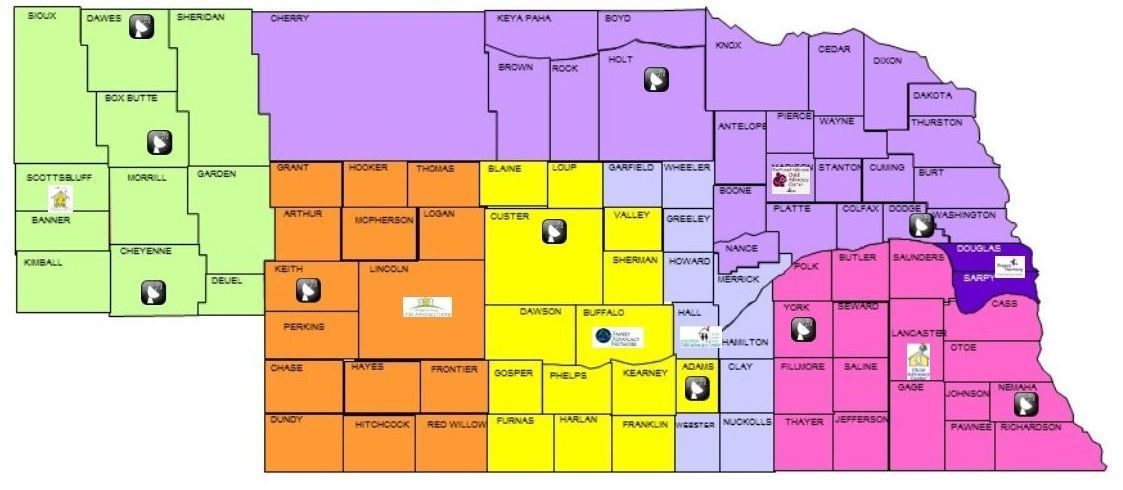 Video: Child Abuse Reporting and Omaha Child Advocacy Center (Project Harmony)
New Laws for Nebraska Schools
Poster regarding reports of child abuse or neglect
Nebraska Revised Statute 79-2,157
(1) Each public school in Nebraska may post in a clearly visible location in a public area of the school that is readily accessible to students a sign in English and Spanish, using terminology appropriate for posting in schools, that contains the statewide toll-free number established by the Department of Health and Human Services pursuant to section 28-711 to receive reports of child abuse or neglect. In lieu of displaying the poster, the school may post a link to the poster on its website.
(2) The State Department of Education may contract with an appropriate entity to create the poster described in subsection (1) of this section. The department shall ensure that schools have free and easy access to a digital image of such poster.
Laws 2019, LB281, § 1.
Poster regarding reports of child abuse or neglect
How to implement: 
You can print a poster from the NDE School Safety page https://www.education.ne.gov/safety/printable-school-resources/ (under LB 281) or create your own. 

Example
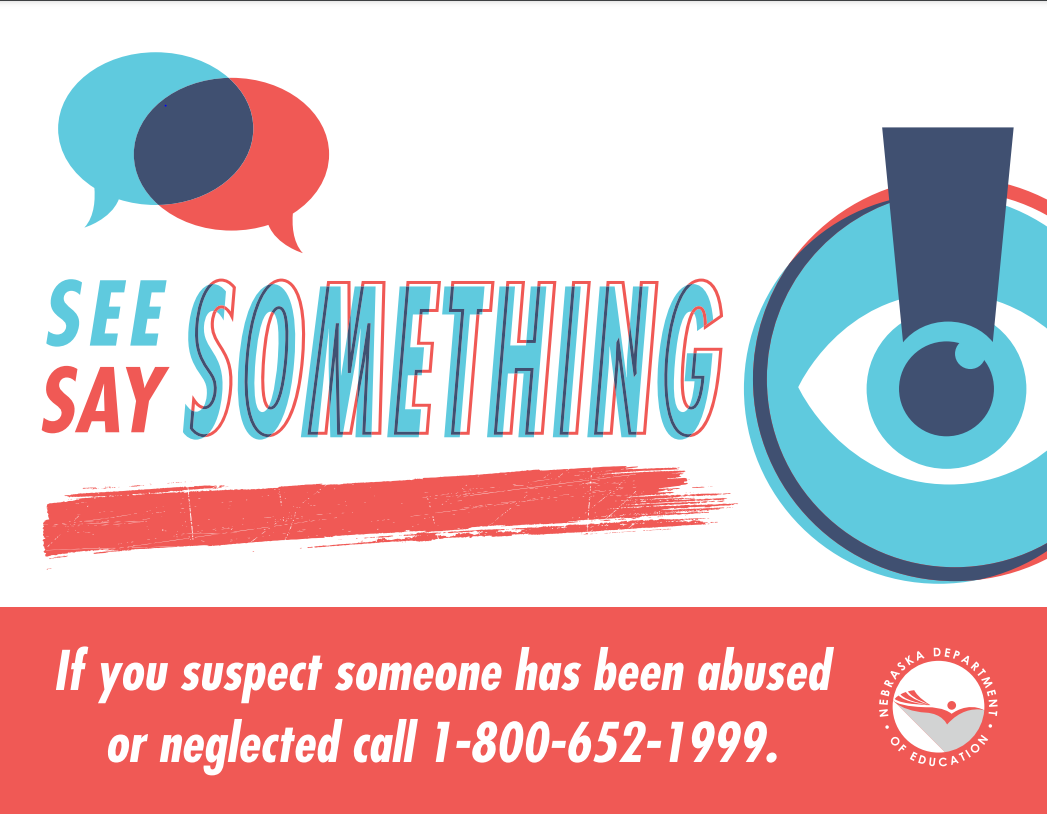 New Laws for Nebraska Schools
The Nebraska Legislature has passed two bills that will have a significant impact on school districts:
The first bill, LB 1080, requires school districts to have specific policies in place before June 30, 2021 to prevent sexual misconduct, including grooming, between an employee and a student. 
In addition, LB 881 was passed that creates a criminal offense of sexual abuse by any school employee.
Required School District Policy
Nebraska state law now requires all public, private, denominational or parochial schools to adopt a policy addressing the professional boundaries between students and school employees before June 30, 2021. Each policy must:
Prohibit employees from engaging in grooming, sexual contact, and sexual penetration while any student is attending the same school as the school employee and for a minimum of one year after the student graduates or the date the student otherwise ceases enrollment
Include examples of grooming and other conduct the governing authority deems unacceptable
Procedures for school employees, student teachers or interns to verify receipt and understanding of the policy
Procedures for reporting unacceptable conduct to administrators, the State Department of Education, the Department of Health and Human Services, and law enforcement.
Identify preferred methods for employees and students including permissible preferred personal communication systems. to communicate with students
Notice that violation of the policy could result in disciplinary action for any employee and could also result in the revocation of a certificated employee’s certificate
Notice that violations could also result in a referral to the Department of Health and Human Services, law enforcement or both.
In addition to those required elements, it is best practice that each district provide an annual training on these issues and that attendance be mandatory at least on a semi-annual basis. In addition, the school district should maintain and signed attendance sheet to ensure all employees are properly educated on these issues. See: Nebraska Revised Statute 79-879
Action Step
Find your school district’s policy. Understand professional boundaries, and reporting requirements for policy violations.
See also: Model Policy - Maintaining Professional Boundaries
https://www.education.ne.gov/cc/model-policy-maintaining-professional-boundaries/
Criminal Statute creating the offense of Sexual Abuse by a School Employee
Effective November 14, 2020, the Nebraska legislature created a new criminal offense. That offense is “sexual abuse by a school employee” and applies to any student who is 16 years of age or older and any school employee while that student is a student at the same school the school employee works and for one year after that student graduates or otherwise ceases enrollment.
Any sexual misconduct conducted by a school employee and a student under the age of 16 was already a criminal offense.
Role of the School Nurse
School nurses develop long-term, trusting relationships with students, which allow for detection of signs of abuse and disclosure. They must:
Know local laws, regulations, policies, and procedures for reporting child maltreatment
Know the signs and potential indicators of child maltreatment including sexual exploitation
Educate and support staff regarding the signs and symptoms of child maltreatment
Adapted from NASN Position statement: Prevention and Treatment of Child Maltreatment –The Role of the School Nurse
Atypical behavior
As you get to know your students better, be aware of any behavior out of the normal for that student, which could be an indicator of something happening to the child.  There will most likely be outlier behavior in many cases and atypical behavior for any child should be further checked out.
For More Information:
Regarding laws for Nebraska schools, protecting students:
See: Certification Investigations - Nebraska Department of Education
https://www.education.ne.gov/cc/
NDE Guidance
https://www.education.ne.gov/cc/sexual-misconduct-guidance/
Resources:
DHHS Child Abuse: https://dhhs.ne.gov/Pages/Child-Abuse.aspx
Nebraska Attorney General: Combating Human Trafficking: https://ago.nebraska.gov/combating-human-trafficking 
Answers4Families Child Abuse and Neglect: https://www.answers4families.org/categories-and-topics/abuse-and-neglect 
NASN Position statement: Prevention and Treatment of Child Maltreatment –The Role of the School Nurse
For More Information:
Further training:
Child Advocacy Centers offer live in-person training and webinars, including a program called Child Abuse and Neglect 101 that is offered to everyone. This would be great for new School Nurses to participate in. Check your local center for training schedules. 
Project Harmony will be offering this free as a webinar July 21st and as a live classroom training August 17th. Find out more or register at https://projectharmony.com/training/course-catalog/780002/
They also have this an online module (cost $15)
https://projectharmony.learnupon.com/store/712669-child-abuse-and-neglect-101-online-training
Quiz
Who is mandated by law to report child abuse and neglect?
Teachers
Principals
School Nurses
Community members
All of the above
Answer E: All adults in Nebraska are required by law to report child abuse and neglect.
Evaluation
How long did this module take you to complete? __ min
How satisfied are you with this module? (1-5 with 1 worst, 5 best)
What is one thing you learned that you are going to put into practice?
What is something that you need more information on? 
Any other comments?
This module was created by the DHHS School Health Program for New School Nurse Training with assistance from DHHS Children and Family Services.
www.dhhs.ne.gov/schoolhealth
[Speaker Notes: Include your name and contact information (email and phone number) on this slide.  

Also, please encourage your audience to follow DHHS on social media and mention the DHHS website.]